Fall Protection in Construction
§1926 Subpart M
[Speaker Notes: Revised : 6/16/25

The information in this presentation is provided voluntarily by the N.C. Department of Labor, Education Training and Technical Assistance Bureau as a public service and is made available in good faith. This presentation is designed to assist trainers conducting OSHA outreach training for workers.  Since workers are the target audience, this presentation emphasizes hazard identification, avoidance, and control – not standards.  No attempt has been made to treat the topic exhaustively.  It is essential that trainers tailor their presentations to the needs and understanding of their audience.

The information and advice provided on this Site and on Linked Sites is provided solely on the basis that users will be responsible for making their own assessment of the matters discussed herein and are advised to verify all relevant representations, statements, and information.

This presentation is not a substitute for any of the provisions of the Occupational Safety and Health Act of North Carolina or for any standards issued by the N.C. Department of Labor.  Mention of trade names, commercial products, or organizations does not imply endorsement by the N.C. Department of Labor.]
Objectives
After this course, students will:

  Recognize fall hazards in construction

  Understand Subpart M requirements 

  Be able to apply fall protection standards to construction
    work sites
Falls= 46% of CY 2018-2022 Construction Fatalities in North Carolina
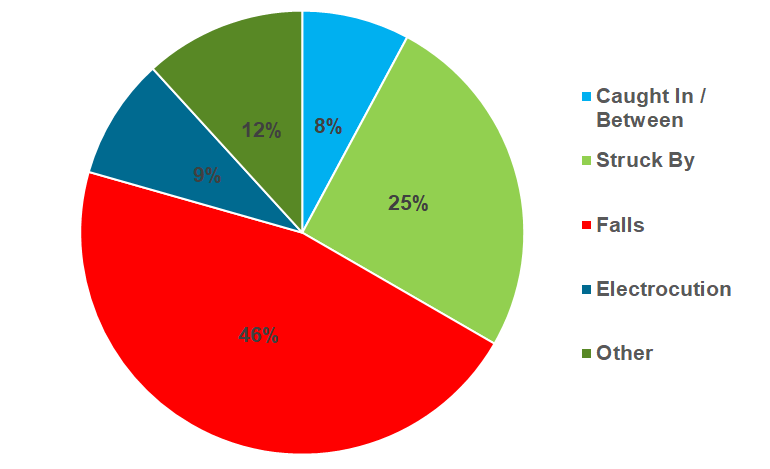 Subpart M – Fall Protection
1926.500-503
Exception

Covers all fall hazards except specific requirements 
         found in:

Subpart L – Scaffolds
Subpart R – Steel erection
Subpart S – Tunneling operations
Subpart V – Power transmission and distribution
Subpart X – Stairways and ladders
Subpart CC – Cranes and derricks
13 NCAC 07F .0605 – Communication towers
Subpart M – Fall Protection
1926.500(a)(1)
Exception

The provisions of this subpart do not apply when employees are making an inspection, investigation, or assessment of workplace conditions prior to the actual start of construction work or after all construction work has been completed
Fall Exposure: Then and now...
1969 Construction
     Est. fall exposure
  Drip edge = 11 feet
  Roof peak = 16 feet

2008 Construction
    Est. fall exposure
   Drip edge = 23 feet
   Roof peak = 38 feet
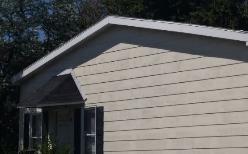 NCDOL Photo Library
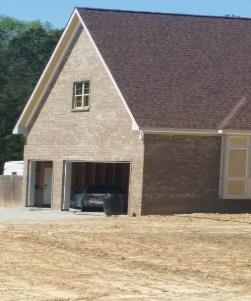 NCDOL Photo Library
Fall Protection Requirements
Steel Erection
15′
Scaffolds
10′
Construction
6′
General Industry
4′
Duty to Have Fall Protection           1926.501(a)
Employer required to provide fall protection systems


Employer must determine if the walking/working surfaces on which its employees are to work have the strength and structural integrity to support employees safely
Fall Protection Required          1926.501(b)(1)-(15)
Unprotected sides, edges

Leading edges

Hoist areas

Holes

Formwork, reinforcing steel

Ramps, runways

Excavations

Dangerous equipment
Overhand bricklaying

Low-slope roofs

Steep roofs

Pre-cast concrete erection

Residential construction

Wall openings

Other walking and working surfaces
Fall Protection Required
1926.501(b)(1)
Unprotected sides and edges
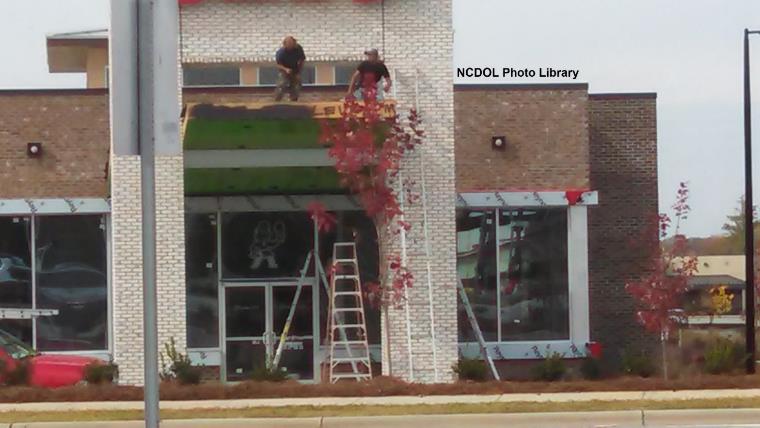 Fall Protection Required
1926.501(b)(2)
Leading edges
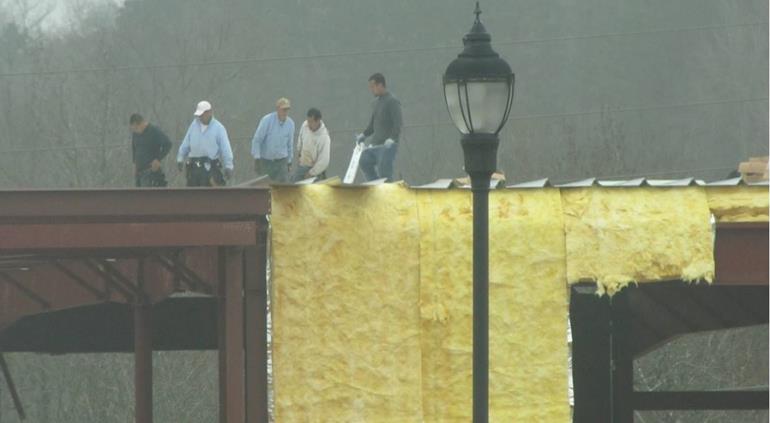 NCDOL Photo Library
Fall Protection Required
1926.501(b)(3)
Hoist areas
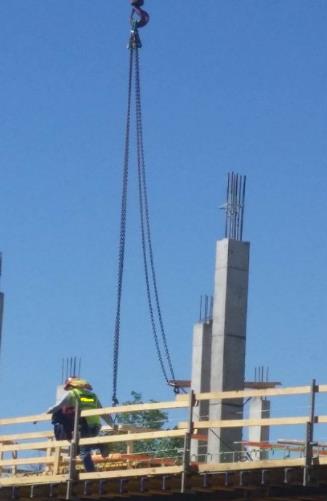 NCDOL Photo Library
Fall Protection Required
1926.501(b)(4)
Holes
More than 6 feet above lower level
Includes skylights
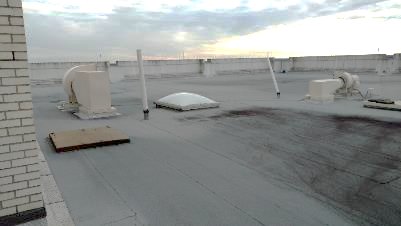 NCDOL Photo Library
NCDOL Photo Library
Fall Protection Required
1926.501(b)(5)
Formwork and reinforcing steel
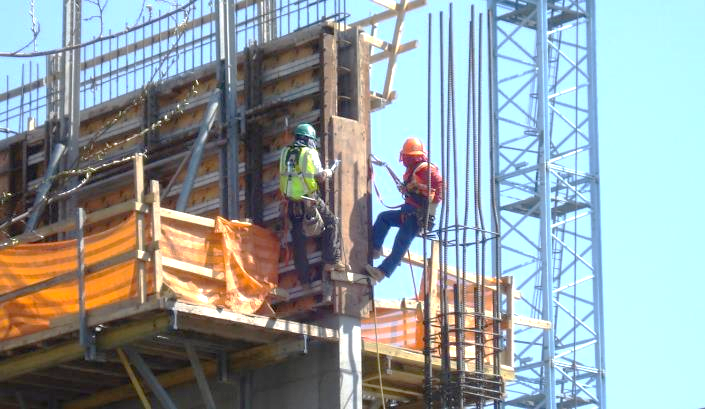 NCDOL Photo Library
Fall Protection Required
1926.501(b)(6)
Ramps, runways, other walkways
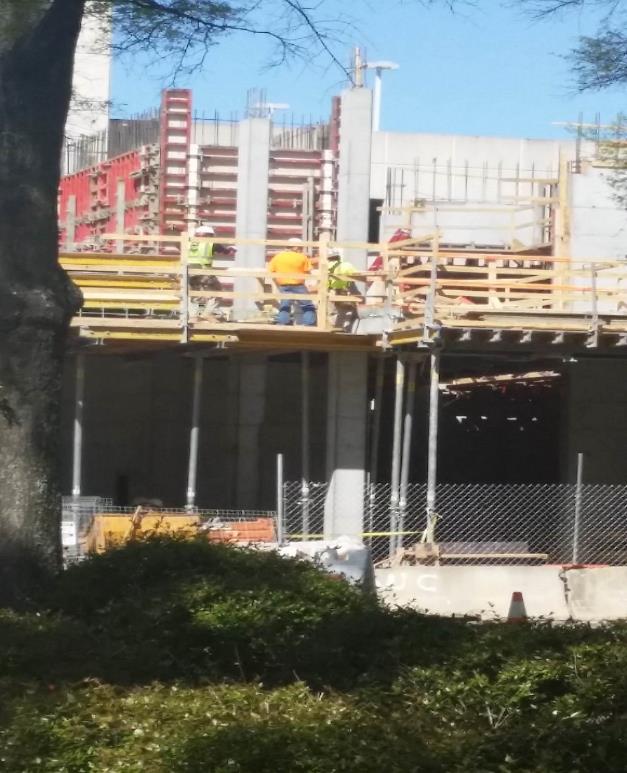 NCDOL Photo Library
Fall Protection Required
1926.501(b)(7)
Excavations
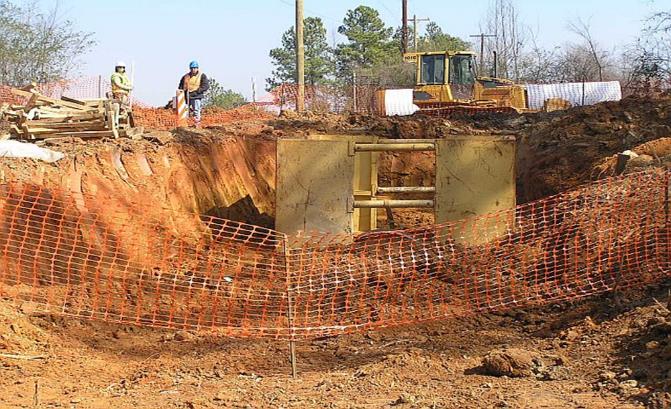 NCDOL Photo Library
Fall Protection Required
1926.501(b)(8)
Dangerous equipment
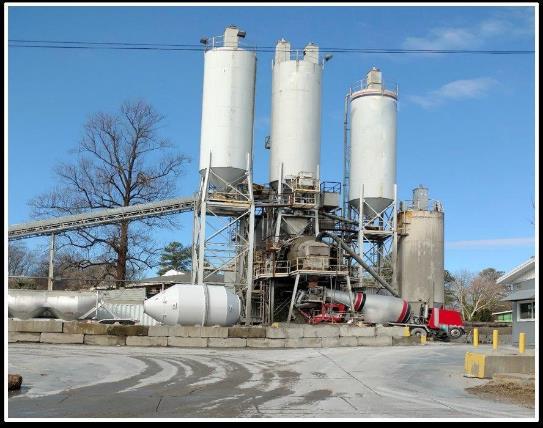 NCDOL Photo Library
Fall Protection Required
1926.501(b)(9)
Overhand bricklaying
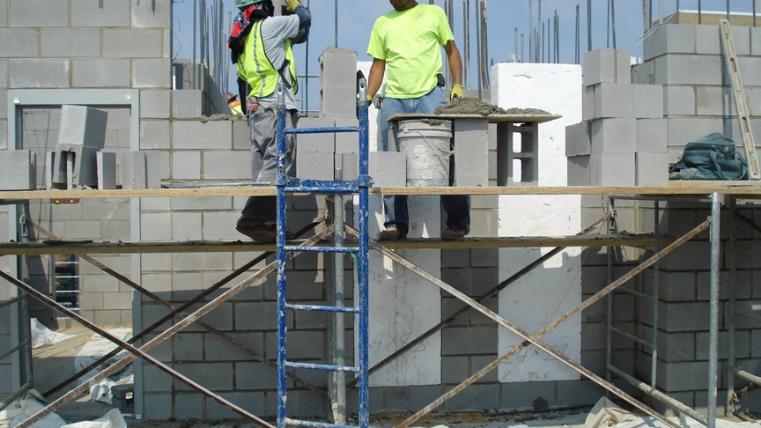 NCDOL Photo Library
Fall Protection Required
1926.501(b)(10)-(11)
Low-slope roof

< 4/12 pitch


 Steep roof

> 4/12 pitch
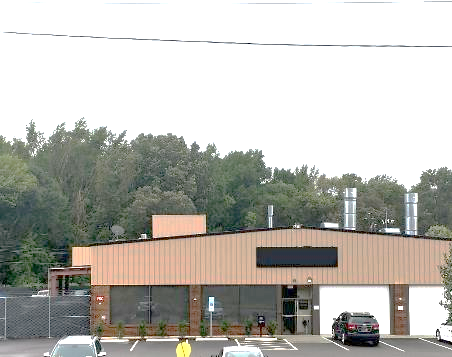 NCDOL Photo Library
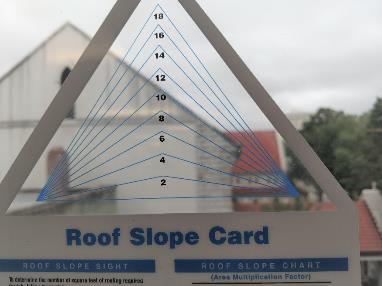 NCDOL Photo Library
Fall Protection Required
1926.501(b)(13)
Residential construction

STD 03-11-002 for citation guidance
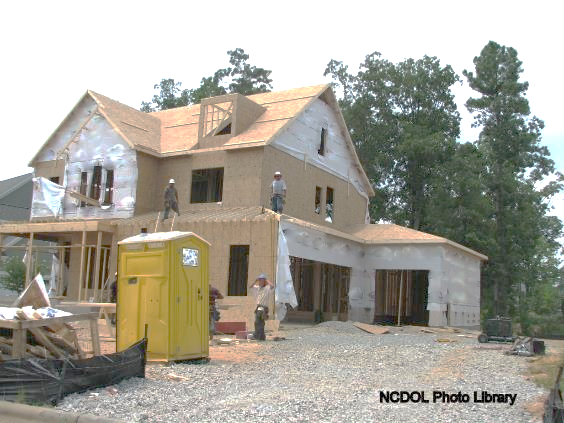 Fall Protection Required
1926.501(b)(14)
Wall openings
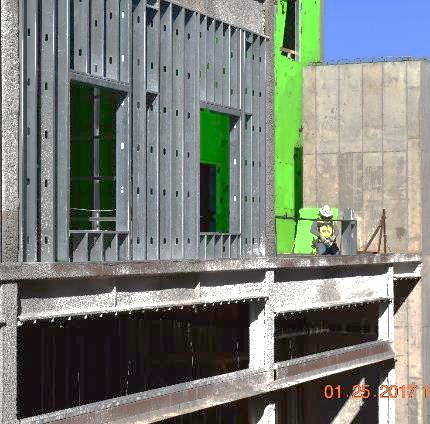 Falling Object
1926.501(c)
Each exposed employee must wear a hard hat

Employer must take steps to prevent employees from being hit by falling objects

Erect toe boards, screens, or guardrail systems

Erect a canopy structure

Barricade the area
Protection from Falling Objects
1926.502(j)
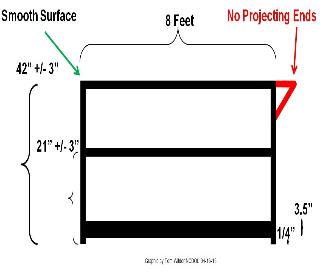 Toeboards 

When used as falling object protection, must be erected along the edge of the overhead walking/working surface


Withstand force of at least 50 pounds 


Toeboards must be a minimum of 3½ inches in vertical height
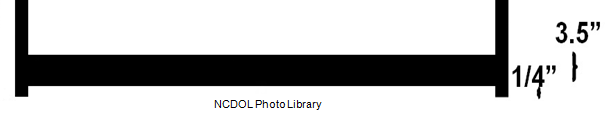 NCDOL Photo Library
Methods of Fall Protection
1926.502(a)(1)
Conventional methods 
Safety nets
Guardrails
Personal fall arrest systems
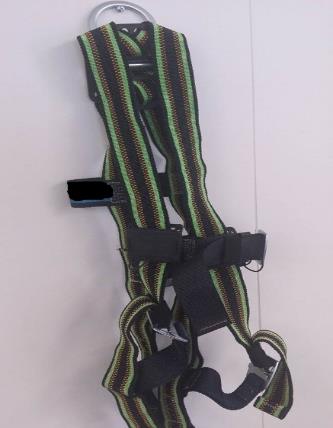 NCDOL Photo Library
Guardrail System
1926.502(b)
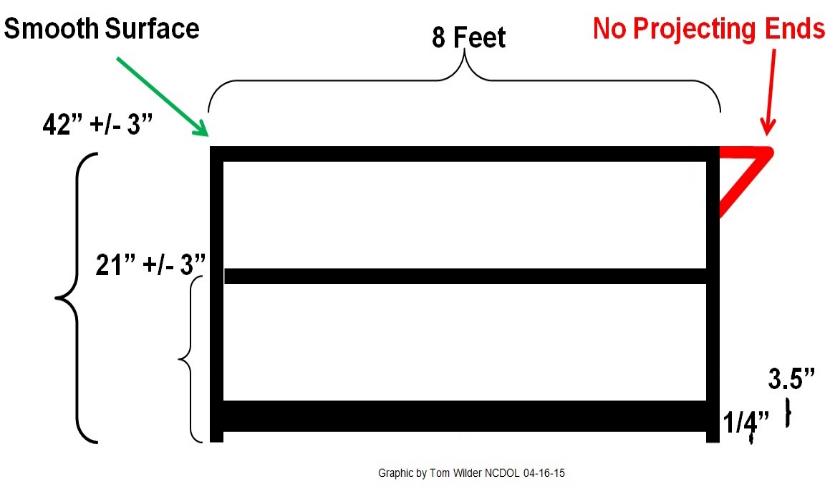 NCDOL Photo Library
Safety Nets
1926.502(c)
Used for:

Bridges
Demolition of multi-story buildings



Rarely used in residential construction
Personal Fall Arrest System (PFAS)
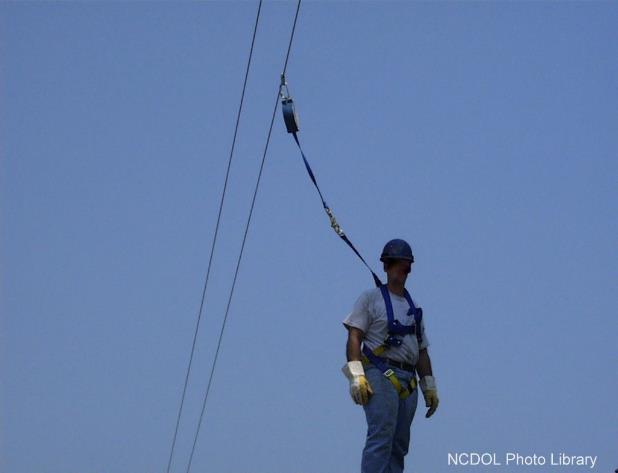 NCDOL Photo  Library
Personal Fall Arrest System
Is this correct?
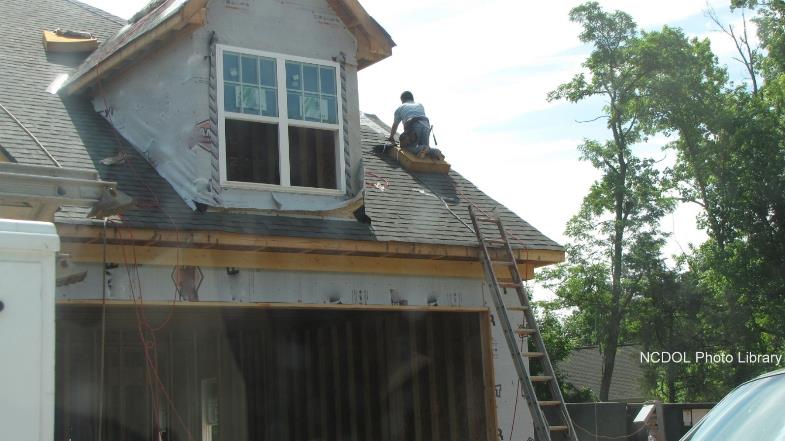 Personal Fall Arrest System
1926.502(d)
D-Rings, snaphooks, lanyards, lifelines, anchorages rated @ 5,000 pounds


No free fall more than 6 feet; nor contact any lower level; 3.5 feet maximum deceleration


Provide for prompt rescue


Inspect prior to each use
Personal Fall Arrest System
1926.502(d)
Body belts not allowed for fall arrest but may be used as a positioning device



Only locking type of snaphook can be used
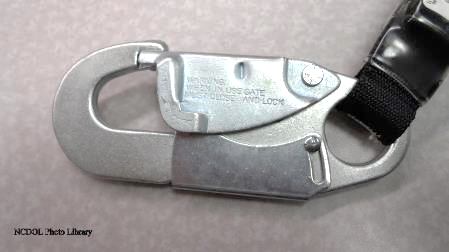 Methods of Fall Protection
1926.502(f), (g), (h), (k)
Other acceptable methods

Used under certain circumstances

Warning lines

Control access zones (CAZ)

Safety monitor

Fall protection plan
Warning Lines
1926.502(f),1926.501(b)(10)
Used on low-sloped roofs < 4/12
Erect 6 feet from all edges
Need fall protection for last 6 feet
Used in combination with other systems
Developed by competent person
Controlled Access Zones
1926.502(g)
Used in:
Leading edge work
Overhand bricklaying
Pre-cast concrete

Only authorized persons
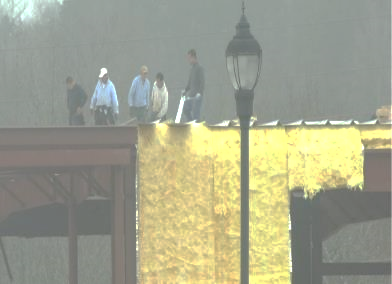 NCDOL Photo Library
NCDOL Photo Library
Safety Monitor System                    1926.502(h)
Used on low-sloped roofs < 4/12


With roof widths < 50 feet, can use alone


Monitor must be competent person

No other responsibilities
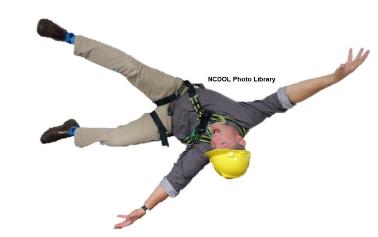 Fall Protection Plan
1926.502(k)
Only for specific area or jobs
Leading edge work
Precast concrete erection work
Residential construction work


Used when conventional fall protection equipment is infeasible or creates a greater hazard


Designed by qualified person


Supervised by competent person
Covers for Holes
1926.502(i)
Covers must:

Withstand two times weight of expected load

Secured to prevent displacement

Marked “hole” or “cover” or color-coded
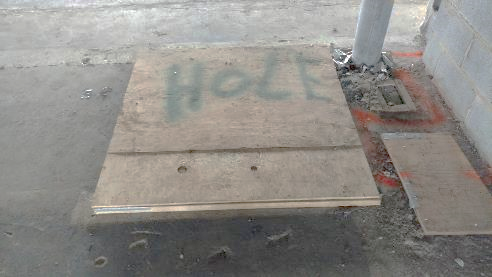 NCDOL Photo Library
Personal Fall Arrest System             1926.502(d)
Anchorage		              Connectors							



            
               Harness
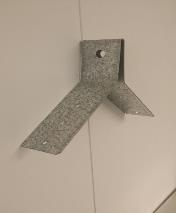 NCDOL Photo Library
NCDOL Photo Library
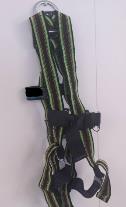 NCDOL Photo Library
Personal Fall Arrest Systems
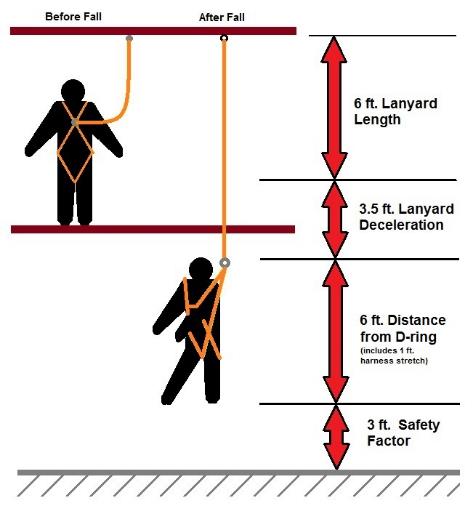 NCDOL Photo Library
Personal Fall Arrest Systems
Is this correct?
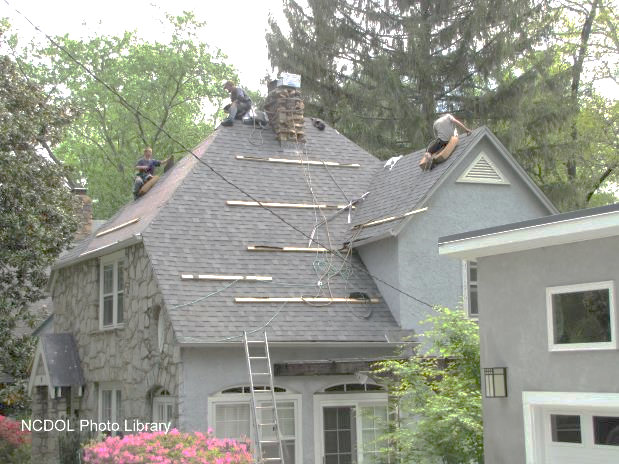 Personal Fall Arrest Systems
Is this correct?
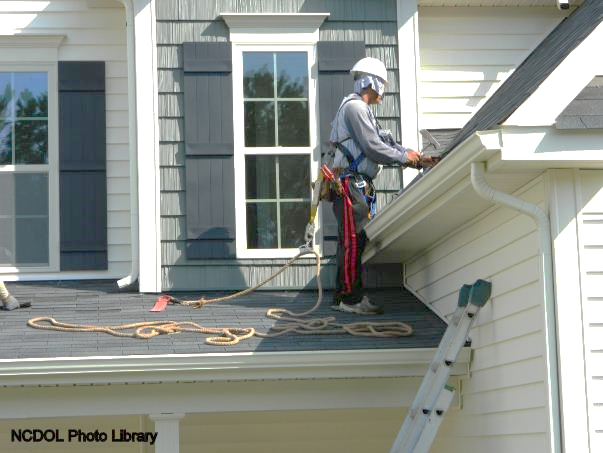 Personal Fall Arrest Systems
Is this correct?
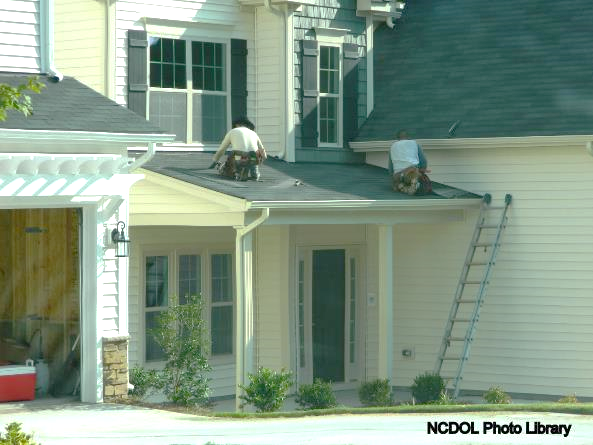 Personal Fall Arrest Systems
Is this correct?
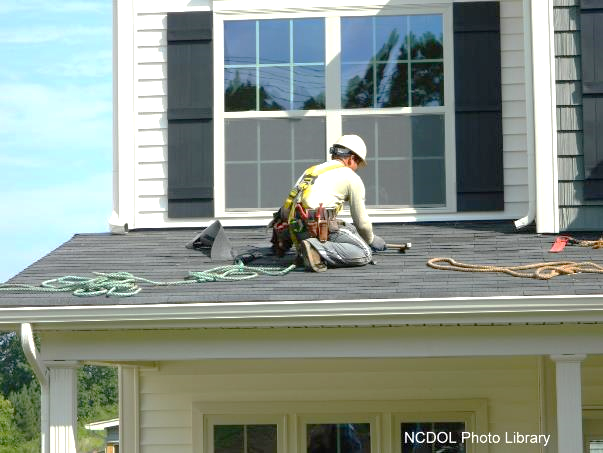 Personal Fall Arrest Systems
Is this correct?
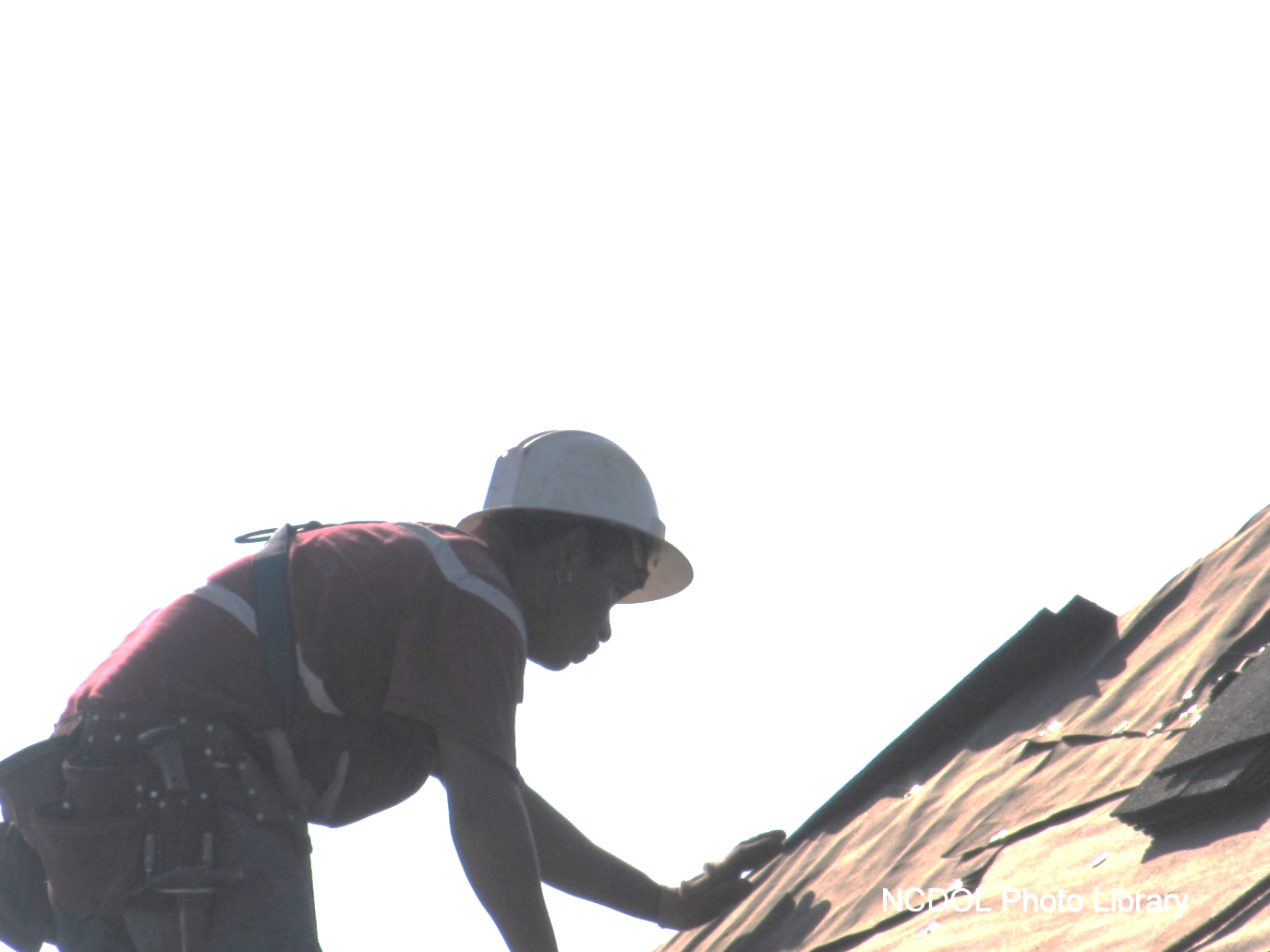 Personal Fall Arrest Systems
Is this correct?
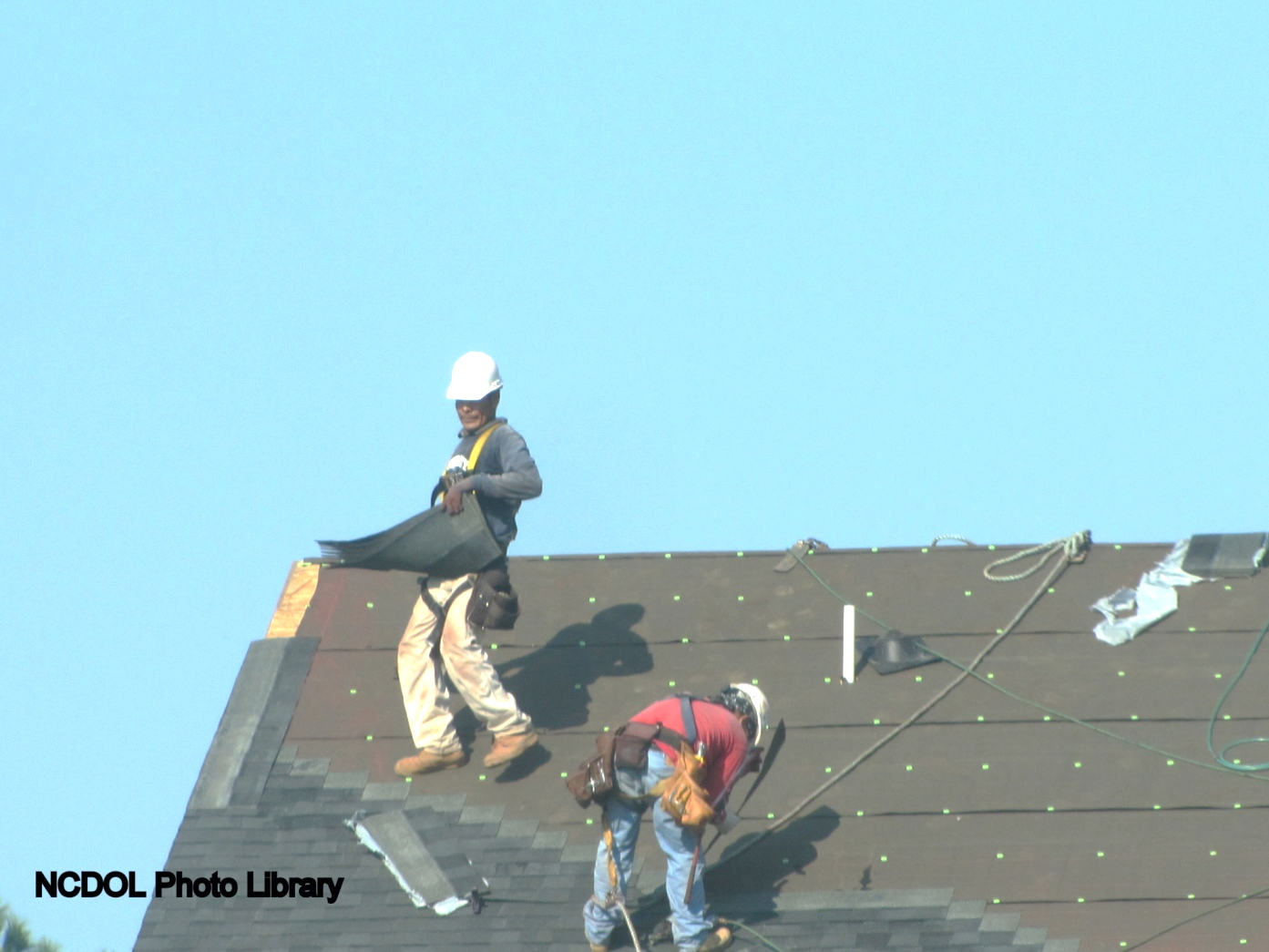 Positioning Device System              1926.502(e)
Allows an employee to be supported on an elevated vertical surface


No more than 2 feet freefall


Inspected before each use


Safety belts okay for use
Training Requirements                        1926.503
Employer must:

Provide a training program

Ensure each employee has been trained

Provide written certification of training

Retrain where necessary
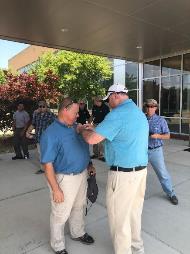 NCDOL Photo Library
Summary
In this course, we discussed:

Fall hazards in construction
Subpart M requirements 
Applying fall protection standards to construction sites
Thank You For Attending!
Final Questions?